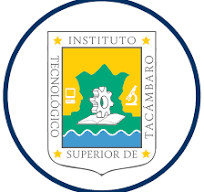 Decisiones de inversión a largo plazo
Las decisiones de inversión a largo plazo son fundamentales para la estabilidad y crecimiento de una empresa. Estas decisiones afectan la estructura de activos de la compañía y su capacidad para generar ingresos sostenibles en el tiempo.
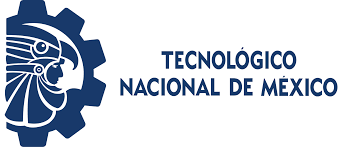 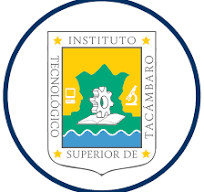 Para comprender…….
Conceptos básicos
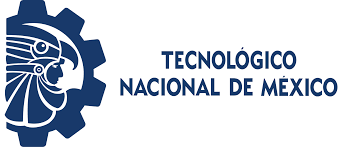 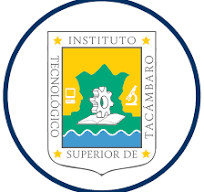 Estructura de Capital
Determinación del costo y la estructura de capital en la valuación de empresas
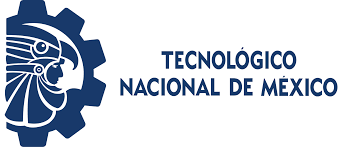 1. Introducción
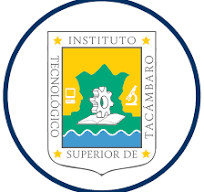 Nuestro marco de referencia  es la empresa.

Entendemos como empresa a toda entidad que lleva a cabo actividades productivas (ej. Producción de automóviles, transporte de pasajeros, desarrollo de software, etc.).

Para desarrollar estas actividades, las empresas requieren de activos (personal*, edificios, maquinaria, patentes, etc.) y financiamiento para su operación.

¿Pero cómo obtienen las empresas estos activos y financian su operación?

Mediante la adquisición, renta o arrendamiento de los activos, y el pago de sueldos, anticipos y gastos varios para la operación.
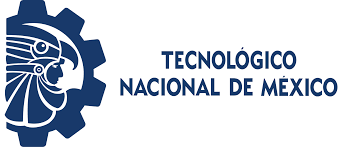 1. Introducción
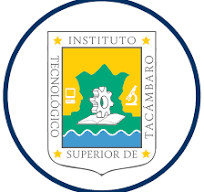 ¿Y cómo se financia?

Aportaciones de los socios.
Retención de utilidades.
Proveedores.
Emisión de deuda.
Préstamos bancarios.
Colocación de bonos convertibles.
Capital de los accionistas (equity)
Deuda
La estructura de capital se refiere a la composición de dicho financiamiento
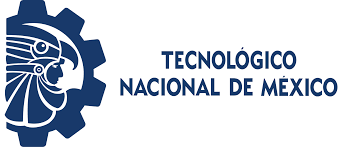 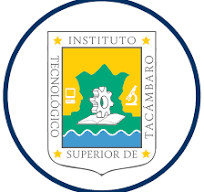 1. Introducción
Capital de los accionistas			accionistas 

Deuda					acreedores
¿Por qué están dispuestos a invertir en la empresa?
Porque esperan un rendimiento
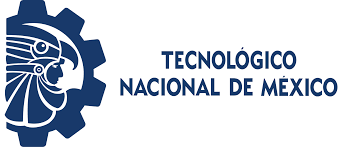 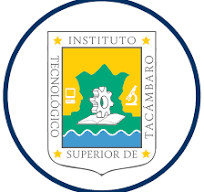 1. Introducción
El rendimiento esperado es el retorno mínimo que esperan los inversionistas y el cual está en función del riesgo y tipo de instrumento.

Desde la perspectiva de la empresa ese rendimiento esperado es considerado como un costo.
Costo de la deuda
+
Costo del capital accionario
=
Costo de Capital
¿Cuál es más costoso?
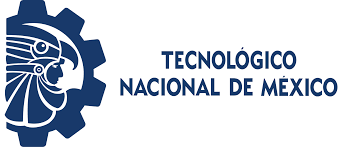 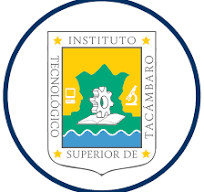 1. Introducción
Una empresa puede crecer si y solo si:



P: ¿Por qué nos interesa saber cuál es el costo de capital de una empresa?
R1: Parámetro de referencia en la selección de proyectos –Nos permite discriminar entre aquellos proyectos que  agregarán valor a los inversionistas. 

R2: Tasa objetiva en la valuación de la empresa –Podemos utilizar el costo de capital como un criterio objetivo en la valuación de una empresa.
Retorno de sus inversiones > Costo de Capital
OJO: El costo de capital es realmente el costo de oportunidad de los proveedores de capital. Un proveedor potencial de capital no ofrecerá voluntariamente sus recursos si la inversión no alcanza o excede el retorno que este pudiera obtener en una inversión con un riesgo comparable.
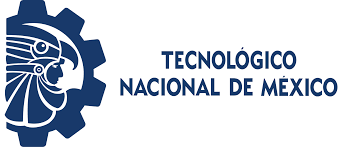 [Speaker Notes: R2 – Ejemplo: X>a>b>c
Si E1 –c + (X/(1+a)) vs. E2 –c +(X/(1+b))]
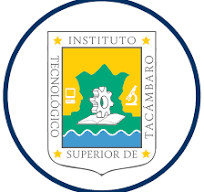 1. Introducción
Algunas consideraciones sobre el costo de capital.

El costo de capital está en función de la inversión, no del inversionista.
Depende de cómo se emplean los recursos.
Depende del riesgo del proyecto, no del riesgo actual de la compañía*. Mientras más riesgosos sean los flujos de efectivo, mayor será el costo de capital.
Es una medida para el futuro y representa las expectativas de los inversionistas.

En realidad una compañía deberá estimar costos de capital por cada proyecto.
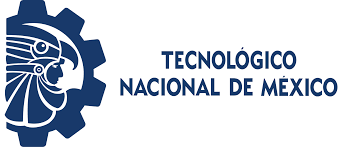 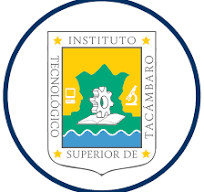 2. Bases para las Decisiones de Financiamiento o Inversión
Los beneficios que en el largo plazo una empresa puede lograr, dependen en gran parte de la forma en que los siguientes problemas son resueltos: 
1) Selección de fuentes de financiamiento adecuadas, y 
2) Racionamiento del capital obtenido entre las diferentes propuestas de inversión disponibles.
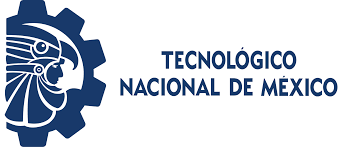 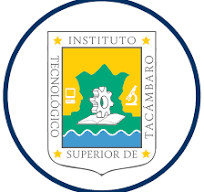 2. Bases para las Decisiones de Financiamiento o Inversión
Las dos decisiones anteriores deben manejarse en forma separada. La selección de propuestas de inversión debe basarse en los méritos financieros de cada propuesta, independientemente de la fuente o costo de la fuente con que se financia cada propuesta. 

El problema de seleccionar la fuente de financiamiento más adecuada debe ser resuelto independientemente de la utilización que se le den a los fondos obtenidos, y se debe basar en los méritos de cada fuente, esto es, la fuente seleccionada debe ser aquella de menor costo y al mismo tiempo aquella que represente el menor riesgo para la empresa.
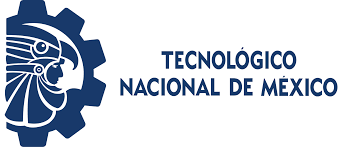 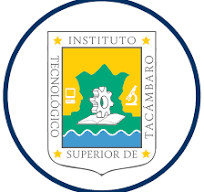 2. Bases para las Decisiones de Financiamiento o Inversión
Objetivo de la Empresa. 

Empresa Organismo social integrado por elementos humanos, técnicos, materiales e inmateriales, cuyos objetivos naturales son: ofrecer bienes y/o servicios y obtener utilidades, entre otros. 


Toda empresa debe determinar con precisión sus objetivos, así como definir los medios para alcanzarlos, tales como políticas, sistemas y procedimientos.
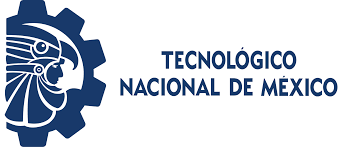 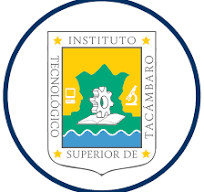 2. Bases para las Decisiones de Financiamiento o Inversión
Objetivo de la Empresa. 

Empresa Organismo social integrado por elementos humanos, técnicos, materiales e inmateriales, cuyos objetivos naturales son: ofrecer bienes y/o servicios y obtener utilidades, entre otros. 


Toda empresa debe determinar con precisión sus objetivos, así como definir los medios para alcanzarlos, tales como políticas, sistemas y procedimientos.
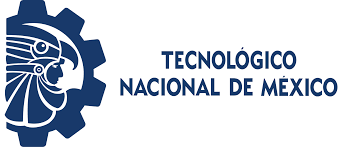 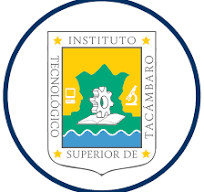 2. Bases para las Decisiones de Financiamiento o Inversión
Objetivo de la Empresa. 

Se considera que los objetivos que debe perseguir una empresa son:

 1. Supervivencia y crecimiento. 
2. Obtención de utilidades. 
3. Imagen de prestigio. 
4. Aceptación social. 
5. Satisfacción de necesidades colectivas.
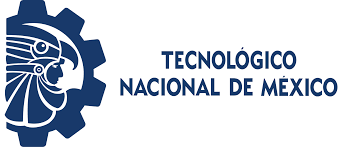 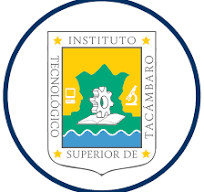 2. Bases para las Decisiones de Financiamiento o Inversión
Para alcanzar los objetivos de la empresa se deben fijar claramente las metas que pretende la administración financiera, entre las cuales se pueden mencionar las siguientes: 
Planear el crecimiento de la empresa (detectando por anticipado sus requerimientos) tanto táctica como estratégicamente. 
Captar los recursos necesarios para que la empresa opere en forma eficiente 
Asignar dichos recursos de acuerdo con los planes y necesidades de la empresa 
Lograr el óptimo aprovechamiento de los recursos financieros 
Minimizar la incertidumbre de la inversión
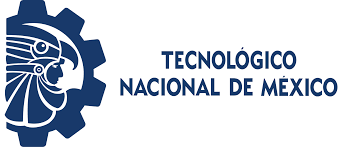 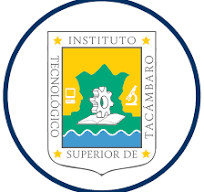 2. Bases para las Decisiones de Financiamiento o Inversión
Políticas de Financiamiento 
Las inversiones a largo plazo (construcción de instalaciones, maquinaria, etc.) deben ser financiadas con créditos a largo plazo, o en su caso con capital propio, esto es, nunca debemos usar los recursos circulantes para financiar inversiones a largo plazo, ya que provocaría la falta de liquidez para pago de sueldos, salarios, materia prima, etc. 

Los compromisos financieros siempre deben ser menores a la posibilidad de pago que tiene la empresa, de no suceder así la empresa tendría que recurrir a financiamiento constantes, hasta llegar a un punto de no poder liquidar sus pasivos, lo que en muchos casos son motivo de quiebra.
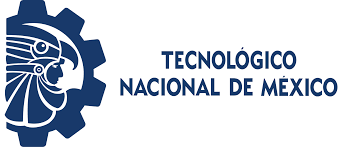 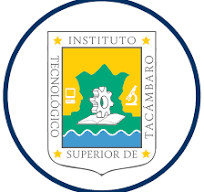 2. Bases para las Decisiones de Financiamiento o Inversión
Toda inversión genera flujos, los cuales son analizados en base a su valor actual. 
Los créditos deben ser suficientes y oportunos, con el menor costo posible y que alcancen a cubrir cuantitativamente la necesidad por el cual fueron solicitados. 

Buscar que las empresas mantengan estructura financiera sana. Una empresa, al igual que una familia, tiene la necesidad de crecer económicamente; es decir, generar mayor riqueza que pueda ser distribuida entre los miembros que la configuran. Normalmente, este crecimiento económico se da a través de proyectos de expansión que requieren de inversiones.
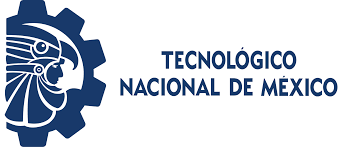 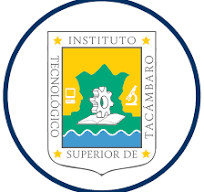 2. Bases para las Decisiones de Financiamiento o Inversión
Por su parte, los administradores de una empresa, al igual que el jefe de una familia, tienen tres formas de obtener el dinero que necesitan para realizar los proyectos de crecimiento: 

Generar excedentes de efectivo después de cubrir sus necesidades de operación. Esta es la opción más sana, financieramente hablando.
Pedir un préstamo. 
Asociarse con alguien que tengas interés en los planes de la compañía y que suministre total parcialmente los fondos para llevarlos a cabo.
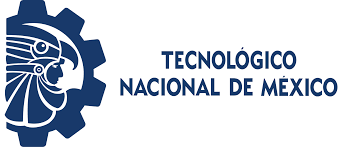 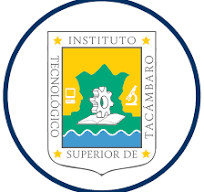 2. Bases para las Decisiones de Financiamiento o Inversión
Las dos últimas alternativas pueden hacerse de forma privada, es decir, con acreedores y accionistas con quienes se establece relación y contacto directo, y en forma pública, es decir con acreedores y accionistas provenientes del gran público inversionista y con quienes se establece una relación indirecta a través de intermediarios financieros tales como la bolsa de valores y sus correspondientes agentes llamados casa de bolsa.
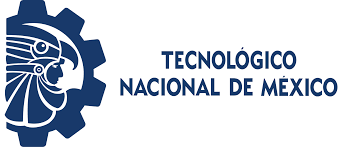 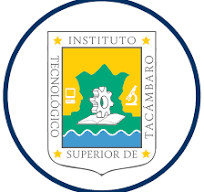 2. Bases para las Decisiones de Financiamiento o Inversión
Financiamiento (Pasivo) 

Una entidad debe recurrir a fuentes de financiamiento externas, cuando la propia operación no alcance a generar los recursos excedentes suficientes para el logro de los proyectos de crecimiento o, para realizar la operación de la empresa. 
Proveedores y acreedores del sistema financiero como bancos, casas de bolsa, arrendadoras, empresas de factoraje, almacenadoras, etc.
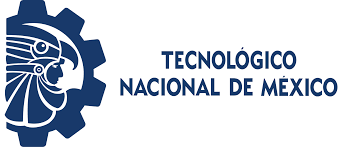 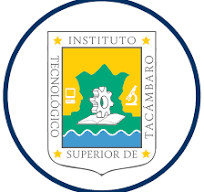 2. Bases para las Decisiones de Financiamiento o Inversión
Se acude con alguna institución bancaria para solicitar crédito con un monto especifico, una línea de crédito hasta cierta cantidad.
En ambos casos, se suscribe un contrato de crédito que describe:
Monto de crédito autorizado 
Interés pactado del crédito
Plazo del crédito, 
Forma de pago de la suerte principal y accesorios, 
Garantías del crédito 
Requisitos de la presentación de la información financiera.
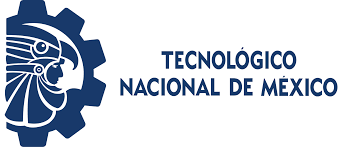 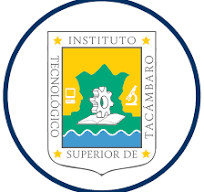 2. Bases para las Decisiones de Financiamiento o Inversión
Inversión (Capital) 
En otros casos, una entidad económica tiene necesidades de obtener recursos con el objeto de proseguir con sus planes de crecimiento, se podrá invitar a personas o instituciones interesadas en el proyecto a que aporten sus recursos en el negocio. A lo anterior se le denomina capital y se convertirían en socios o accionistas. El compromiso con un accionista es mucho mayor que con un simple acreedor, en esencia, un accionista se convierte en dueño del negocio, y como tal tiene el derecho de recibir (cuando haya) una porción de utilidades que obtenga dicha entidad económica, como retribución a su inversión. A lo anterior se le llaman dividendos.
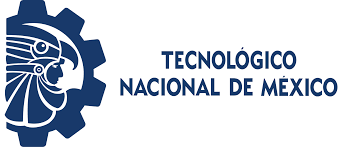 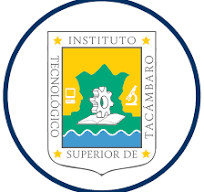 2. Bases para las Decisiones de Financiamiento o Inversión
Decisión de Financiamiento e Inversión 


La selección de propuestas de inversión, debe ser basado en la medición de los méritos financieros de cada propuesta de acuerdo a alguna base de comparación, tales como: Tasa interna de rendimiento, valor presente, período de recuperación, retorno sobre la inversión, etc.
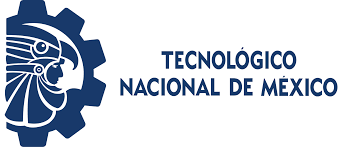 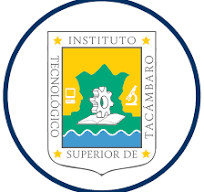 2. Bases para las Decisiones de Financiamiento o Inversión
Decisión de Financiamiento e Inversión 

En seguida, después de haber justificado la propuesta, esto es; después de comprobar que dicha propuesta tiene una TIR(Tasa Interna de Rentabilidad) mayor que TREMA(Tasa de Rentabilidad Mínima Aceptable) o un valor presente mayor que cero y además un período de recuperación aceptable, se debe seleccionar la fuente de financiamiento más adecuada (menor costo y menor riesgo).
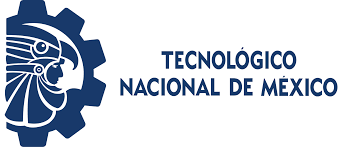 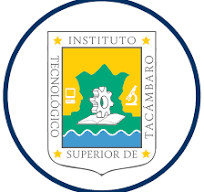 2. Bases para las Decisiones de Financiamiento o Inversión
V.P.N. Valor Presente Neto 

Este método consiste en calcular el Valor Presente, a una tasa de interés dada (Trema), de todas las entradas de la inversión y de todas las salidas requeridas por la misma inversión. 
La diferencia entre el valor presente de las entradas de efectivo y el valor presente de las salidas de efectivo, se conoce como el Valor Presente Neto de la proposición de la inversión. Esta cantidad puede ser positiva o negativa o igual a cero.
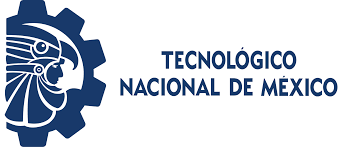 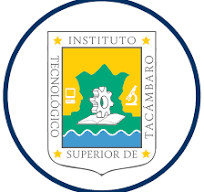 2. Bases para las Decisiones de Financiamiento o Inversión
V.P.N. Valor Presente Neto 

Un Valor Presente Neto positivo, significa que el proyecto de inversión tendrá una tasa de rendimiento mayor que la tasa de descuento escogida (TREMA); si el Valor Presente Neto es negativo, significa que se obtendrá una tasa de rendimiento menor que la tasa de descuento escogida. Si el Valor Presente Neto es cero, indica que la tasa de rendimiento del proyecto y la tasa de descuento escogida son iguales.
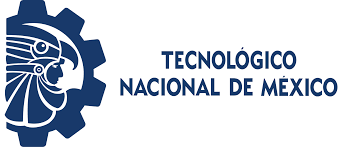 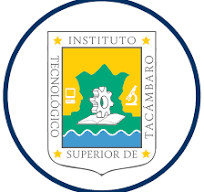 2. Bases para las Decisiones de Financiamiento o Inversión
V.P.N. Valor Presente Neto 

Lo podemos definir como la diferencia entre los ingresos netos descontados a una tasa "x" equivalente al rendimiento mínimo aceptable y el valor actualizado de las inversiones. 
V.A.N. = V.P.I.N.D. - V.P.I. 
En donde: V.P.I.N.D. = Valor Presente de los Ingresos Netos Descontados 
V.P.I. = Valor Presente de la Inversión. 
El proyecto será aceptado siempre y cuando V.A.N. sea mayor o igual a cero. Ejemplo: supongamos los datos siguientes:
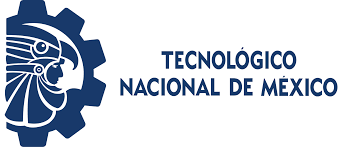 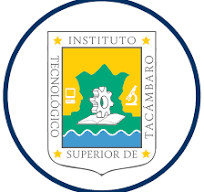 2. Bases para las Decisiones de Financiamiento o Inversión
V.P.N. Valor Presente Neto
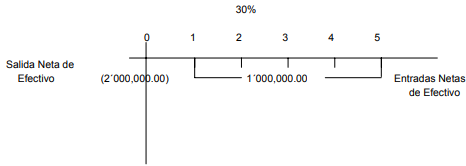 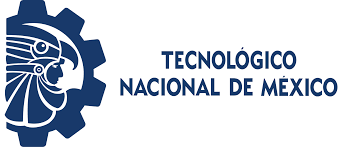 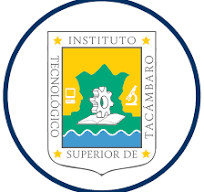 2. Bases para las Decisiones de Financiamiento o Inversión
V.P.N. Valor Presente Neto
V.A.N. = 435,000 Cuando se emplea una tasa de descuento adecuada, podemos decir que el V.A.N. es un criterio muy confiable en relación a la rentabilidad de varias propuestas o proyectos de inversión. 

                                 VPN = F / [ (1 + i)^n ]
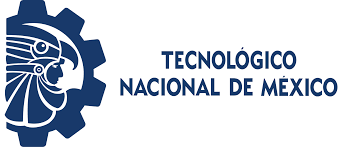 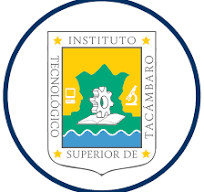 2. Bases para las Decisiones de Financiamiento o Inversión
Tasa Interna de Retorno

     Tasa de descuento que obliga al valor presente de los flujos de efectivo esperados de un proyecto a igualar su costo inicial. La tasa interna de rendimiento TIR es similar al rendimiento  al vencimiento RAV (Rendimiento Al Vencimiento) de un bono.

     El método de la tasa interna de rendimiento, o sea, la tasa  que la empresa espera obtener si decide llevar a cabo un proyecto; por lo tanto, se define como la tasa de descuento que iguala el valor presente de los flujos de efectivo esperados de un proyecto con el desembolso de la inversión, es decir, el costo inicial.
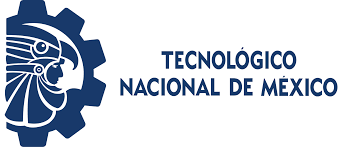 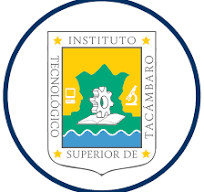 2. Bases para las Decisiones de Financiamiento o Inversión
Tasa Interna de Retorno

Fundamento del método de la TIR

   ¿Por qué se dice que un proyecto es aceptable cuando su TIR es mayor que su tasa de rendimiento requerida (TIR)?, porque la TIR de un proyecto es su tasa esperada de rendimiento, y si ésta es superior al costo de los fondos empleados para financiar el proyecto, resulta un superávit después de recuperar los fondos, superávit que se acumula para los accionistas de la empresa.
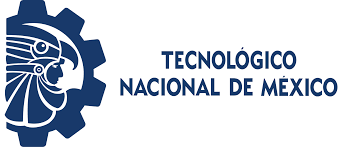 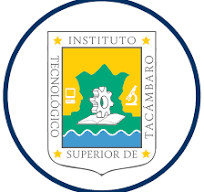 2. Bases para las Decisiones de Financiamiento o Inversión
Tasa Interna de Retorno

Fundamento del método de la TIR

   Por lo tanto, aceptar un proyecto cuya TIR supere su tasa de rendimiento requerida (costo de los fondos), incrementa la riqueza de los accionistas. Por otra parte, si la TIR es inferior al costo de los fondos, llevar a cabo el proyecto impone un costo a los accionistas.
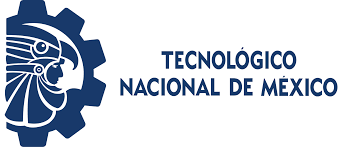 2. Costo de Capital Promedio Ponderado (WACC )
Si suponemos que no hay impuestos, ¿Cómo podemos calcular el Costo de Capital de la empresa?
WACC = were + wdrd
re = costo del capital accionario
rd = costo de la deuda
¿Conocemos estos valores?
¿Fácil?
En realidad el costo total de capital no es observable, pero puede ser estimado. La estimación es una tarea difícil ya que sus componentes no son conocidos.
¿Ustedes cómo lo harían?
Temario
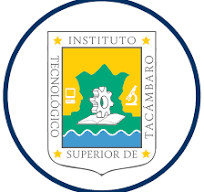 Introducción  a la Estructura de Capital
Marco de Referencia
Fuentes de Financiamiento
Costo de Capital
¿Por qué nos importa la estructura de capital?

Costo de Capital Promedio Ponderado (WACC) 
Introducción
Costo de la Deuda
Costo del Capital Accionario
Contribución de los Componentes
Usos del WACC

Estructura Óptima de Capital
Introducción
Modigliani Miller (MM)
Límites al endeudamiento

CAPM
Introducción
Supuestos Básicos
Determinación de las βs
Ajustando las βs

Ajustando el Costo de Capital Promedio Ponderado

Otros Modelos
APT
Modelo de Crecimiento de los Dividendos

Caso Práctico
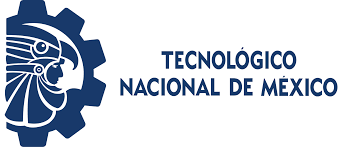 2. Costo de Capital Promedio Ponderado (WACC )
Pero antes de avanzar, ¿Por qué no usar una analogía?

Supongamos que compramos una casa por medio de un crédito hipotecario:
Precio de compra:		1,000,000 pesos
Enganche:			    100,000 pesos		Capital de los accionistas
Financiamiento:		    900,000 pesos		Deuda

El comprador pierde la posibilidad de obtener un rendimiento por los fondos que utilizó como enganche = Costo de oportunidad del capital de los accionistas.

Además, el comprador también tiene que pagar los intereses = Costo de la deuda.

El costo total para el comprador es la suma de los intereses pagados más el rendimiento que dejó de ganar = Costo de Capital.
2. Costo de Capital Promedio Ponderado (WACC )
Ejemplo: En un mundo sin impuestos. La empresa ABC tiene la siguiente estructura de capital: 30% deuda, 70% capital accionario. El costo de la deuda es de 8% y el costo del capital accionario es de 15%. 

¿Cuál es la WACC de la empresa?
2. Costo de Capital Promedio Ponderado (WACC )
¿Qué es más caro, la deuda o el capital de los accionistas?

¿Cómo se comportan los flujos de efectivo a los Acreedores y a los Accionistas?
Flujos de Efectivo
Capital de los
Accionistas
Acreedores
D
D
D
D
I
X
X
D = Deuda
I   = Inversión
X = Flujos de Efectivo Totales
2. Costo de Capital Promedio Ponderado (WACC )
Riesgo de la Empresa
Costo del Capital Accionario
re
Estructura de Capital de la Empresa
Costo Total de Capital
WACC
Información del Mercado
Análisis de Crédito o Calificación de Crédito o Rendimiento de los Bonos
Costo de la Deuda
rd
2. Costo de Capital Promedio Ponderado (WACC )
El costo de la deuda (rd) es el costo actual o marginal de pedir prestado. 

¿Qué parámetros determinan el costo de la deuda de una empresa?
Los niveles de tasas de interés en el mercado
La estructura financiera de la empresa y su riesgo de incumplimiento
El tratamiento fiscal de los pagos de deuda.

Puede obtenerse a través de un promedio ponderado de la deuda que tiene la empresa.
Si una empresa tiene deuda pública, el costo de la misma es la tasa actual de rendimiento de su deuda emitida.
En el caso de empresas sin emisiones públicas, se debe utilizar la calificación de su deuda o costo de fondeo en el mercado.
2. Costo de Capital Promedio Ponderado (WACC )
En varias legislaciones fiscales (México, EUA, etc.), los intereses en la deuda son deducibles; por lo tanto ajustamos el costo de la deuda para reflejar este beneficio fiscal.

Ajustamos el costo esperado antes de impuestos de la deuda por un factor (1-tc).
WACC = were + wdrd(1-tc)
re = costo del capital accionario
rd = costo de la deuda
tc = tasa marginal de impuestos corporativos
Wdrdtc = Impacto en el WACC a consecuencia del beneficio fiscal
2. Costo de Capital Promedio Ponderado (WACC )
Estimar el costo del capital accionario (re) es más complicado que estimar el costo de la deuda.

Al contrario de la deuda, la empresa no está obligada legalmente a pagar intereses o capital a los dueños del capital accionario.

Existen varios métodos para estimar el costo del capital accionario. Más adelante presentaremos algunos: Capital Asset Pricing Model, el Arbitrage Pricing Theory y el Modelo de descuento de dividendos.

Ojo, el costo de capital accionario no se ajusta por impuestos, ya que los pagos a los accionistas (ya sea como dividendos o ganancias de capital) no son deducibles para la empresa.
2. Costo de Capital Promedio Ponderado (WACC )
¿Cómo se  podemos determinar los pesos/proporciones de cada componente?

Idealmente queremos utilizar la proporción de cada fuente de fondeo que utilizará la empresa en el proyecto o la compañía.

Si asumimos que la empresa tiene una estructura de capital objetivo, entonces debemos usar esa proporción.
2. Costo de Capital Promedio Ponderado (WACC )
Los analistas comúnmente siguen los siguientes pasos para estimar los pesos de los componentes:

Asumir que la estructura actual de capital dictada por los valores de mercado de sus componentes, representa la estructura de capital objetivo de la empresa.

Examinar tendencias en la estructura de capital de la empresa o comunicados de la dirección al respecto, para hacer conjeturas sobre la estructura objetivo.

Usar un promedio de la estructura de capital objetivo de empresas comparables.
2. Costo de Capital Promedio Ponderado (WACC )
El costo de capital tiene varias aplicaciones en las finanzas corporativas y la toma de decisiones:

Como comparativo para evaluar la tasa de rendimiento obtenida sobre el capital invertido.
La tasa de rendimiento necesaria para atraer fondos en un mercado competitivo con oportunidades de inversión sustitutas para los inversionistas.
Tasa de rendimiento mínima esperada para la aceptación de proyectos.
Tasa de descuento para determinar el valor presente.
Tasa de cálculo para estimar el capital asignado del “Economic Profit” o “Economic Value Added”.
2. Costo de Capital Promedio Ponderado (WACC )
Consideraciones del WACC como tasa de descuento:

Como base de cálculo para el VPN, el WACC juega un papel importante en las decisiones de presupuestación de capital de la empresa (capital budgeting).

Al usar el WACC de la empresa, asumimos que el proyecto:
Tiene el mismo riesgo que el riesgo promedio de la empresa.
Tendrá una estructura de capital objetivo constante a lo largo de su vida útil.

El WACC de la empresa puede ser ajustado para reflejar el riesgo de cada proyecto. 

Si una inversión tiene un VPN positivo, la compañía debe de llevar a cabo el proyecto.
2. Costo de Capital Promedio Ponderado (WACC )
El WACC también puede ser utilizado en la valuación de instrumentos de inversión con base en modelos de valuación de flujos de efectivo descontados.

Si los flujos son a los proveedores de capital de la empresa, entonces el analista utilizará el WACC.

Si los flujos pertenecen exclusivamente a los accionistas se deberá utilizar el costo del equity.
3.1 Estructura Óptima de Capital
¿La proporción de deuda y capital accionario dentro de la empresa influyen en su valor?

¿Existe una estructura de capital óptima? 

Antes de dar respuesta a estas preguntas, vale la pena mencionar que el valor total de la empresa se define por los valores de mercado* de la deuda y el capital accionario que la componen.
3.1 Estructura Óptima de Capital
Consideremos que el pastel está conformado por el valor presente de los flujos que reciben los acreedores y accionistas de la empresa.





¿Cómo cortemos el pastel influye en su tamaño?

Eso significaría que el tamaño de los flujos nominales o la tasa de descuento (WACC) dependen de la proporción que guarden sus componentes.
3.1 Estructura Óptima de Capital
¿Qué observamos en la práctica?

La siguiente tabla muestra la estructura de capital de diversas industrias









¿Qué podemos concluir?
3.2. Modigliani – Miller (MM)
Modigliani y Miller, en su famoso paper publicado en 1958 fueron los primeros autores1 en plantearse esta pregunta y ofrecer una respuesta. Sus resultados están contenidos en dos proposiciones.
1 F. Modigliani y M H. Miller: “The Cost of Capital, Corporation Finance and the Theory of Investment”, American Economic Review, 48: 261-297 (junio 1958). La tesis básica de MM fue propuesta en 1938 por J. B. Williams y David Durand.
3.2. Modigliani – Miller (MM)
Proposición I

Si
La suma de todos los flujos futuros de efectivo de la empresa a los acreedores y accionistas no se afecta por la estructura de capital
Y, si los  instrumentos financieros que ofrece la empresa no son únicos.

Entonces, el valor total de mercado de la empresa es independiente de la forma en que se financia.
1 F. Modigliani y M H. Miller: “The Cost of Capital, Corporation Finance and the Theory of Investment”, American Economic Review, 48: 261-297 (junio 1958). La tesis básica de MM fue propuesta en 1938 por J. B. Williams y David Durand.
3.2. Modigliani – Miller (MM)
Antes de analizar los resultados de MM, debemos entender los supuestos sobre los cuales basaron su teoría:

No hay impuestos
No hay costos de transacción
Los mercados son eficientes
Las ventas en corto son posibles

La conclusión más importante de MM es la “Irrelevancia de la estructura de capital sobre las decisiones de inversión de la empresa”. En otras palabras, existe una completa separación entre las decisiones de inversión y financiamiento de la empresa. 

¿Cuáles son las implicaciones?
3.2 Modigliani – Miller (MM)
Tomemos como ejemplo a dos empresas cuya vida se limita a dos periodos. (por simplicidad asumamos por ahora que la tasa de descuento es de cero)
Periodo 0 se realiza la inversión
Periodo 1 se liquida la empresa (se paga a los acreedores y accionistas)

Ambas empresas invierten lo mismo en 0 y reciben el mismo flujo en 1.
I = Inversión en el periodo 0.
X = Flujos de efectivo totales en el periodo 1. 

Supongamos que ambas empresas (A y B) tienen estructuras de capital distintas.
A = 100% capital de los accionistas.
B = 80% capital de los accionistas y 20% deuda.
3.2 Modigliani – Miller (MM)
¿Cuánto reciben los inversionistas?







Supongamos que el valor de A (VA) > que el valor de B (VB)

Podemos vendemos en corto A (digamos 10%), y utilizar esos recursos para comprar una misma proporción de la deuda y el capital de los accionistas de B. En el periodo 1 generaremos una ganancia sin tener que desembolsar recursos propios. A eso se le denomina “arbitraje”
3.2 Modigliani – Miller (MM)
Tenemos dos empresas con los siguientes flujos:






Supongamos que:
El valor de VU (desapalancada) =  $1,500 (100 acciones a $15)
La empresa L (apalancada) tiene $600 en deuda libre de riesgo que paga un interés del 10%. Capital e intereses se pagan en el siguiente periodo.

¿Por qué el valor de EL (capital accionario de L) debe ser $900?

¿Cuál es el retorno del capital accionario en cada caso?





Supongamos que el valor de A (VA) > que el valor de B (VB)

Podemos vendemos en corto A (digamos 10%), y utilizar esos recursos para comprar una misma proporción de la deuda y el capital de los accionistas de B. En el periodo 1 generaremos una ganancia sin tener que desembolsar recursos propios. A eso se le denomina “arbitraje”
3.2 Modigliani – Miller (MM)
¿Puede una empresa disminuir su costo de capital alterando su estructura de capital?



De acuerdo a la proposición I esto no es posible. Si pudiéramos alterar el costo de capital entonces la estructura de capital no es irrelevante.

¿Cómo lo comprobamos?
3.3 Límites al Endeudamiento
Recordemos que el tratamiento fiscal de la deuda genera un beneficio fiscal.

Ejemplo: Supongamos una empresa cuya utilidad anual antes de impuestos es de $100.  Consideremos que esta utilidad no tiene riesgo y que es una perpetuidad. La tasa libre de riesgo es de 10%. ¿Cuál es el valor de la empresa si esta se financia:
a) Exclusivamente con deuda  
b) Exclusivamente con capital?
3.3 Límites al Endeudamiento
Impuestos a la empresa NO apalancada

Impuestos a la empresa apalancada

El beneficio fiscal por año es:

Si la deuda es una perpetuidad, entonces el beneficio fiscal a valor presente es:


Las empresas tienen un incentivo a emitir la mayor cantidad de deuda como sea posible.
t * Utilidad a/ Impuestos
t * (Utilidad a/ Impuestos – intereses)
t * intereses = t * (rdD)
t rdD = tD
rd
3.3 Límites al Endeudamiento
¿Qué tan importantes pueden ser los beneficios fiscales?

Supongamos que una empresa sin deuda lleva a cabo una recapitalización apalancada, es decir, emite deuda y compra algunas acciones. ¿Cómo cambia su valor?



Esto quiere decir que si tasa es de 30%
Con D = 20% el valor de la empresa se incrementa en 6%
Con D = 50% el valor de la empresa se incrementa en 15%
3.3 Límites al Endeudamiento
¿Cómo afectan los impuestos al valor de la empresa?








Al incrementar el apalancamiento reducimos el porcentaje del pay que toma el gobierno y por lo tanto, incrementamos la parte que corresponde a acreedores y accionistas.
3.3 Límites al Endeudamiento
Pero, ¿Existe algún límite al nivel de endeudamiento?

Los factores que limitan el endeudamiento de las empresas son:

Costos de bancarrota.
Costos asociados a los conflictos entre los acreedores y los accionistas.
Efectos de la deuda en la estrategia de la empresa.
La deuda y los incentivos gerenciales.
4. Capital Asset Pricing Model
El CAPM es el modelo más utilizado para determinar el costo del capital de los accionistas.

El CAPM define el riesgo de un activo “riesgoso” como su contribución al riesgo no diversificable del portafolio de mercado.

El riesgo de un activo se mide por su β que es la covarianza de su rendimiento con el rendimiento del mercado. Por definición, la β del mercado es 1.

En otras palabras, el riesgo de un activo se mide por su contribución relativa al riesgo total del mercado.
4. Capital Asset Pricing Model
En teoría, el portafolio de mercado incluye todos los activos que se intercambian de forma pública y privada.

En la práctica, un índice bien diversificado (como el S&P 500) se utiliza como un estimador del portafolio de mercado.
4. Capital Asset Pricing Model
re	= Rendimiento del Capital Accionario 
	(Costo de Oportunidad)
rf	= Tasa libre de riesgo / Rendimiento del activo 
	no riesgoso
E(rm)	= Rendimiento esperado del portafolio de mercado
Premio por riesgo
La tasa libre de riesgo es la tasa de rendimiento de un instrumento financiero que no tiene riesgo.
	Nota: La tasa de rendimiento de largo plazo de los bonos gubernamentales se utiliza como un aproximado de la tasa libre de riesgo.

Usualmente utilizamos la tasa actual de un bono gubernamental de largo plazo como tasa libre de riesgo.
En Estados Unidos, la tasa actual de rendimiento de un bono del tesoro de largo plazo (10 años o más) es usada como estimador de la tasa libre de riesgo.
4. Capital Asset Pricing Model
Algunas personas utilizan como tasa libre de riesgo, las tasas de valores gubernamentales de corto plazo.

En ese caso, el premio por riesgo debe ser calculado como la diferencia entre el rendimiento promedio de las acciones y el rendimiento promedio de estos instrumentos.
En general, siempre debemos utilizar la misma tasa libre de riesgo para el cálculo del premio por riesgo.
La información puede ser obtenida en la página de la Reserva Federal de Estados Unidos (http://www.federalreserve.gov/econresdata/default.htm)
4. Capital Asset Pricing Model
El premio por riesgo nos indica el rendimiento por encima de la tasa libre de riesgo que los inversionistas esperan obtener por cada unidad de riesgo invertida.

Se mide como la diferencia entre el rendimiento promedio del portafolio de mercado y el rendimiento promedio de los activos libres de riesgo sobre el periodo de medición.

En la práctica se utiliza el rendimiento de un índice bien diversificado como S&P 500 como estimador del rendimiento del portafolio de mercado.
Comúnmente  se utilizan los bonos de largo plazo del gobierno de los Estados Unidos como la tasa libre de riesgo (+10 años).
4. Capital Asset Pricing Model
La mayoría de los académicos recomiendan utilizar el promedio aritmético si el costo de capital se calcula de datos históricos

Matemáticamente el promedio geométrico es siempre menor a la media aritmética.
Muchos expertos no están de acuerdo en usar el promedio aritmético sobre el geométrico.
La media aritmética captura mejor la volatilidad asociada con los rendimientos.
En general, los promedios aritméticos funcionan mejor como estimadores futuros.
4. Capital Asset Pricing Model
Premio por Riesgo
4. Capital Asset Pricing Model
re	= Rendimiento del Capital Accionario (Costo de Oportunidad)
rf	= Tasa libre de riesgo / Rendimiento del activo no riesgoso
E(rm)	= Rendimiento esperado del portafolio de mercado
La beta del capital de los accionistas (β) mide el riesgo relativo a la inversión (unidades de riesgo) que tienen los accionistas en la empresa.

Aun cuando tanto la beta como el premio por riesgo son estimados futuros, estos parámetros se calculan usualmente utilizando datos históricos.
La beta del capital accionario se obtiene a través de una regresión.
4. Capital Asset Pricing Model
4. Capital Asset Pricing Model
La beta del capital de los accionistas se obtiene típicamente a través de correr una regresión entre los rendimientos de la acción y el mercado.

Muchas personas utilizan los últimos 5 años para correr la regresión.
Utilizar un periodo de estimación corto nos ofrece un estimado más actualizado del riesgo.
Un periodo mayor se recomienda para un análisis más robusto.

Utilizar un intervalo de rendimientos más corto nos proporciona más observaciones, por lo que obtenemos una mejor regresión.
También hay que considerar que intervalos más cortos exponen la regresión a un sesgo de baja bursatilidad, en especial a las compañías más chicas.
Muchos analistas recomiendan utilizar intervalos semanales o mensuales.
4. Capital Asset Pricing Model
Se utiliza un índice del mercado como estimador para el portafolio de mercado.
Ejemplo, se corre una regresión de los rendimientos de la acción contra los rendimientos del S&P 500.

Las betas del capital de los accionistas para las compañías más grandes se pueden obtener con proveedores como:
S&P, Bloomberg, etc.
La gran mayoría de los proveedores de información ajustan las betas obtenidas por las regresiones para disminuir el error de estimación.
Se refiere a técnicas estadísticas para ajustar la beta hacia 1.
Este ajuste puede ser significativo si se utilizan intervalos muy cortos (ej. Diarios).
4. Capital Asset Pricing Model
Betas de Acciones
Fuente: Bloomberg.com
4. Capital Asset Pricing Model
¿Cuáles son los determinantes de la beta?

Tres variables determinan el riesgo sistemático (y por lo tanto la beta) de una empresa.
Riesgo de la Demanda: Una empresa con un flujo de ingresos más sensible a las condiciones de la economía tendrá una beta mayor.
Apalancamiento operativo: Una empresa que tiene un alto apalancamiento operativo; en otras palabras, altos costos fijos con relación a los costos totales, tendrá mayor volatilidad de sus utilidades y retornos; y por lo tanto una mayor beta.
Apalancamiento financiero: La necesidad de hacer pagos de deuda mayores resulta en mayor volatilidad en las utilidades y los rendimientos para los accionistas. También incrementa la beta del capital de los accionistas.
4. Capital Asset Pricing Model
¿Cuáles son los componentes de la Beta?
σi y σm son respectivamente las desviaciones de los rendimientos de la acción y  el portafolio de mercado. 

ρi,m es la correlación entre los rendimientos de la acción y el portafolio de mercado.
El riesgo sistemático = Coeficiente del riesgo total x coeficiente de correlación
Regresión
4. Capital Asset Pricing Model
Pero para calcular la beta, también podemos seguir otros caminos.

¿Existe relación con las betas de otras empresas?
4. Capital Asset Pricing Model
Tres Perspectivas de la Beta
Valor de la Empresa
Valor de la Deuda
Valor del Financiamiento
Valor de los activos o el negocio
Valor del Capital Accionario
4. Capital Asset Pricing Model
Además de la beta del capital de los accionistas, encontramos la beta del activo.

La beta del activo mide el riesgo de la compañía como si esta no tuviera apalancamiento financiero.
La beta del activo es una medida de riesgo que excluye el riesgo asociado al apalancamiento financiero.

Se determina por el apalancamiento operativo de la empresa y el tipo de mercado al que sirve.

Es necesaria para calcular el costo sin apalancamiento de la empresa.
Impacto del Apalancamiento
Apalanca-
miento
Activo
Accionistas
Riesgo del Activo
Riesgo Financiero
Riesgo del Capital de los Accionistas
+
=
Riesgo
Beta del Activo
Efecto del Apalancamiento
Beta del Capital de los accionistas
=
+
Beta
Costo del Capital de los Accionistas Desapalancado
Premio por Riesgo Financiero
Costo del Capital de los Accionistas
=
+
Costo
4. Capital Asset Pricing Model
La beta del activo puede ser utilizada para construir la beta de la industria que mide el riesgo del sector.
La beta del activo, comúnmente llamada beta desapalancada puede obtenerse a partir de la beta del capital accionario, también llamada beta apalancada. 

¿Cómo se relacionan las betas entre sí?






Conociendo βU, el cálculo del costo de capital accionario desapalancado es directo.
Donde
βe 	=	Beta apalancada o del capital accionario
βU	=	Beta desapalancada
D/E	=	Razón deuda / capital accionario (utilizando valores de mercado)
5. Ajustando el Costo de Capital Promedio Ponderado
Calculando el Costo del Capital Accionario Desapalancado del WACC
Donde,
rU	= Costo del Capital de los Accionistas Desapalancado
rE	= Costo del Capital de los Accionistas
rD	= Costo de la Deuda
5. Ajustando el Costo de Capital Promedio Ponderado
Bajo algunas condiciones, debemos ajustar la beta antes de utilizarla:
Si la empresa es privada y no existen datos del mercado de valores donde obtener la beta.
Si la compañía es pública pero las acciones son poco líquidas y la información no es confiable.
Si el mercado de valores en nuestro país tiene solamente 12 años y sólo hay pocas acciones en el índice, las estimaciones del premio por riesgo son poco significativas.
Si operamos en un ambiente políticamente inestable.
Si operamos en una economía subdesarrollada y los bonos emitidos por el gobierno ofrecen rendimientos mucho mayores a los ofrecidos por los bonos del tesoro de los Estados Unidos.
5. Ajustando el Costo de Capital Promedio Ponderado
El país en el que operamos no cuenta con bonos públicos que puedan proporcionarnos una referencia válida del riesgo del país.
Cuando la empresa es privada y la riqueza de los accionistas no se encuentra diversificada. Todo la riqueza se encuentra invertida en la empresa.
Si operamos en un ambiente multinacional. Una perspectiva de un solo país no nos sirve.
Si la empresa opera en varios sectores no relacionados.
Si somos una empresa del sector público.
5. Ajustando el Costo de Capital Promedio Ponderado
La metodología Pure Play se basa en un análisis profundo de empresas comparables sobre las cuales existe información confiable.
Asume que el riesgo de negocio subyacente de todas las empresas en el mismo negocio es más o menos similar.
La beta del activo de empresas comparables es la misma.

La metodología ajusta las diferencias en el apalancamiento financiero de las empresas.
5. Ajustando el Costo de Capital Promedio Ponderado
Pure Play Beta – Paso a Paso
Seleccionar una muestra de empresas públicas de algún mercado global sobre el cual exista suficiente información disponible.
Obtener la beta del capital accionario de cada empresa en la muestra.
Obtener la estructura de capital de cada empresa.
Calcular la beta desapalancada de la beta de capital de los accionistas de cada una de las empresas comparables.
Obtener el promedio de las betas desapalancadas de todas las empresas.
Utilizar el promedio como la beta del activo.
5. Ajustando el Costo de Capital Promedio Ponderado
Pure Play Beta – Paso a Paso
5. Ajustando el Costo de Capital Promedio Ponderado
Obteniendo la WACC de la beta del activo.
Obtener la estructura de capital de la información de la empresa.
Usar la beta del activo (diapositiva anterior) y la razón deuda / capital accionario, calcula la beta del capital accionario.
Calcular el costo del capital accionario utilizando la beta del capital accionario, y estimar el premio por riesgo y la tasa libre de riesgo.
Obtener el costo de la deuda y la información sobre la tasa margina impositiva de la empresa.
Calcular el WACC de la empresa basado en su estructura de capital.
5. Ajustando el Costo de Capital Promedio Ponderado
Calculando el WACC  a partir de la beta del activo
5. Ajustando el Costo de Capital Promedio Ponderado
Costo de Capital Internacional
Donde,
CU	= Costo del Capital de los Accionistas Desapalancado
CE	= Costo del Capital de los Accionistas
CD	= Costo de la Deuda
PRP	= Premio por Riesgo País
El premio por riesgo país es la diferencia entre los t-bills y los cetes.
Los cálculos deben hacerse en USD para capturar el riesgo cambiario.
5. Ajustando el Costo de Capital Promedio Ponderado
El Premio por Riesgo País (PRP) es el premio por riesgo adicional requerido por los inversionistas cuando invierten en una economía más riesgosa.
El riesgo país se compone por diversos factores, incluyen el riesgo por expropiación, riesgo político, riesgo devaluatorio, etc.

La suma del premio por riesgo país y una tasa libre de riesgo de referencia (ej. La tasa libre de riesgo de los Estados Unidos) es la tasa libre de riesgo del país.
5. Ajustando el Costo de Capital Promedio Ponderado
Existen dos forma básicas de determinar el PRP:
Determinar el spread entre la tasa de rendimiento de los bonos soberanos  locales denominados en dólares y la tasa de rendimiento de los bonos del tesoro Norteamericano.

Utilizar la calificación de la deuda soberana proporcionada por las agencias calificadoras (ej. S&P, Moody’s, Fitch, etc.) para determinar la tasa de retorno en dólares esperada de los bonos soberanos
5. Ajustando el Costo de Capital Promedio Ponderado
Premio por Riesgo País - México
Seleccionamos los bonos soberanos emitidos por el gobierno Mexicano para medir este riesgo.
Específicamente utilizamos los bonos de largo plazo (UMS 2026) como referencia, los cuáles expiran en 2026.
El premio por riesgo país se mide mediante la resta de los rendimientos históricos de nuestro estimador de tasa libre de riesgo (Bonos del Tesoro de Estados Unidos) sobre las tasas históricas en el UMS 2026
5. Ajustando el Costo de Capital Promedio Ponderado
Calculando el WACC  a partir de la beta del activo – Costo de Capital Modificado
5. Ajustando el Costo de Capital Promedio Ponderado
Moneda Local vs Moneda Extranjera
Descontar al WACC en pesos
Convertir al tipo de cambio
esperado
Convertir al tipo de cambio
spot
Descontar al WACC
En dólares
5. Ajustando el Costo de Capital Promedio Ponderado
Costo de Capital Conversión
Sustraer la inflación esperada en USD
Agregar la inflación esperada en moneda local
1 + tasa nominal = (1 + tasa real) (1 + tasa de inflación)
5. Ajustando el Costo de Capital Promedio Ponderado
Ajustando el Costo de Capital – Paso a Paso
Seleccionar una referencia (usualmente US)
Todos los cálculos intermedios deben ser en la moneda del país de referencia (Ej. Dólares)
Determinar el conjunto de empresas relacionadas sobre las cuales existe información disponible.
Calcular la beta del activo utilizando la metodología pure play.
Determinar el Premio por Riesgo País al sustraer la tasa libre de riesgo de EUA del rendimiento de los bonos soberanos.
Ambas tasas de retorno deben estar en la misma divisa.
Utilizar el premio por riesgo de mercado obtenido para el mercado de referencia
Utilizar el estimado de la beta del activo para calcular la beta del capital de los accionistas.
5. Ajustando el Costo de Capital Promedio Ponderado
Ajustando el Costo de Capital – Paso a Paso
Calcular el costo del capital de los accionistas utilizando las fórmulas mostradas previamente.
Obtener un estimado del costo de a deuda en dólares.
Calcular el WACC a partir de esta información
Restar la inflación de Estados Unidos del WACC para obtener un WACC en moneda constante.
Sumar la inflación al WACC de moneda constante para obtener el WACC en moneda local.
Para las empresas que operan en más de un país, calcular el WACC para cada país en dólares y ajustar a la inflación local para obtener el WACC en moneda local para cada país.